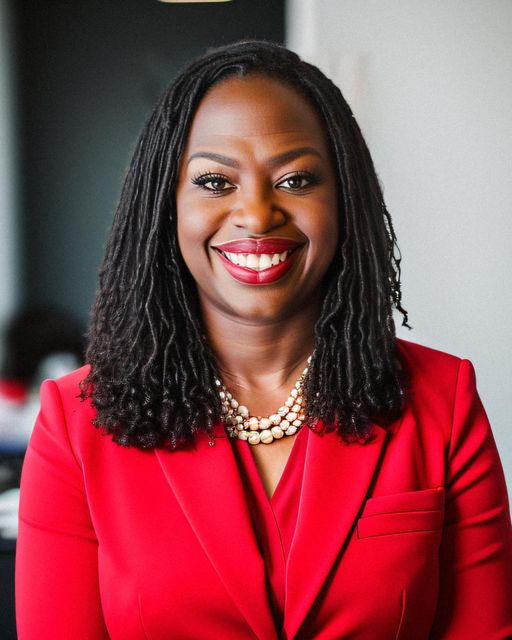 Resources for Reproductive Justice and Social Advocacy-Call to Action
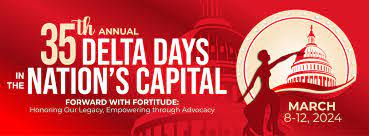 Woman's Congressional Policy Institute
March of Dimes Bill Tracker; Legislative Alerts
March of Dimes Implicit Bias Training
Pampers Black Maternal Health Resources
5 Questions to Ask Your Doctor-Dr Terri MD
Shades of Blue-Black Maternal Mental Health
Queen Collective-Black Birth Film
Birthing Justice FilmAftershock Film
Giving Compass: Reproductive Justice Fundraising Partnerships
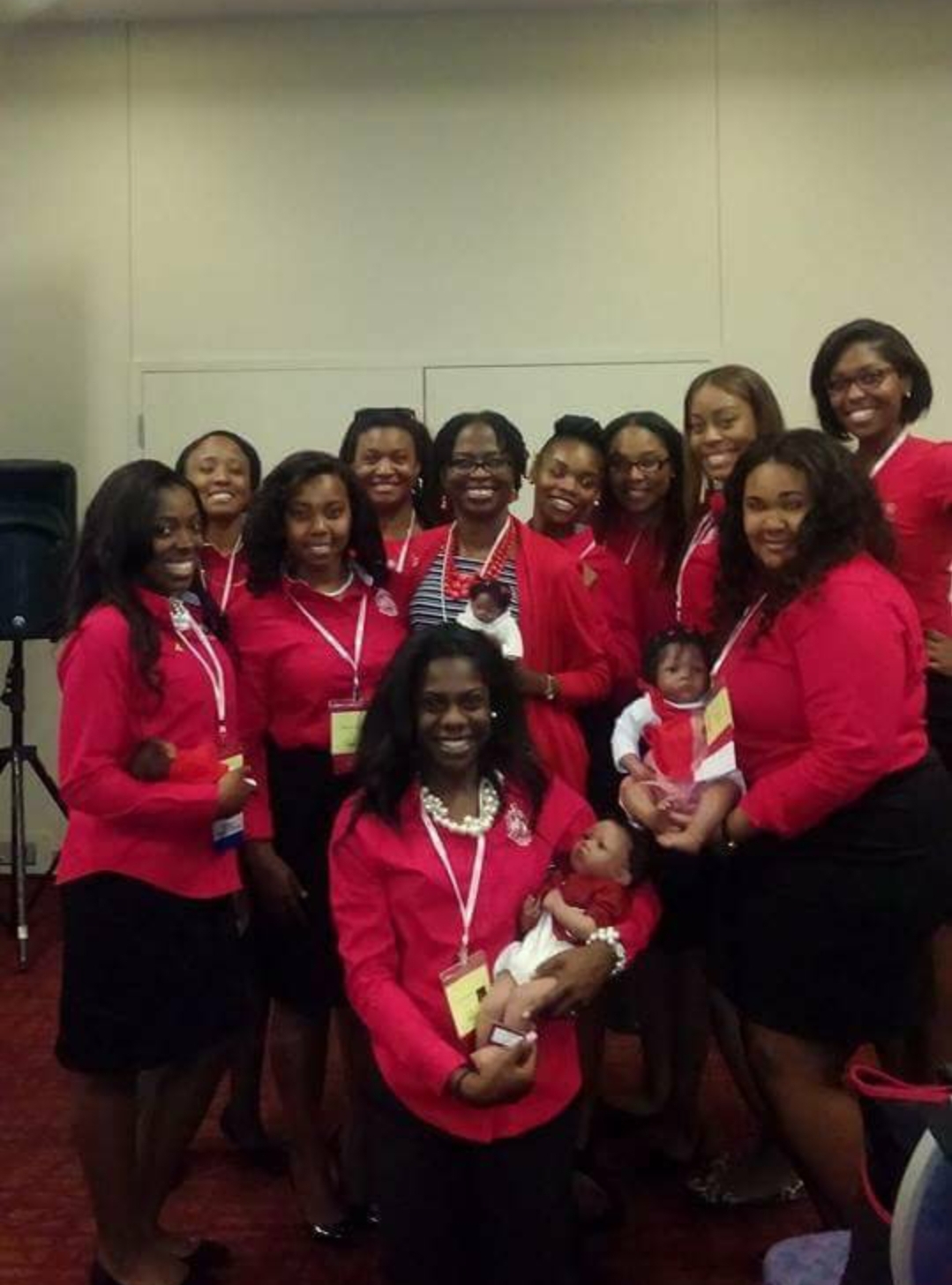 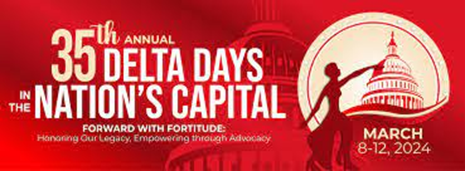 Top 5 Questions for Your Healthcare Provider-Your Voice Matters!
What are you most concerned about for my visit today?
What medications/treatments are you prescribing for me today and why?
What complications or side effects should I look for?
If this treatment does not work, what are our next steps?
Is there any concern that you have about my health that we did not discuss today?